E-COMMERCE
RELATIONAL DATABASE
RELATIONAL DATABASE
A relational database is a collection of data items organized as a set of formally-described tables from which data can be accessed or reassembled in many different ways without having to reorganize the database tables. 
The relational database was invented by Edgar. F. Codd at IBM in 1970.
The standard user and application program interface to a relational database is the structured query language (SQL).
E-commerce website layout
PAYMENT TRANSACTIONS
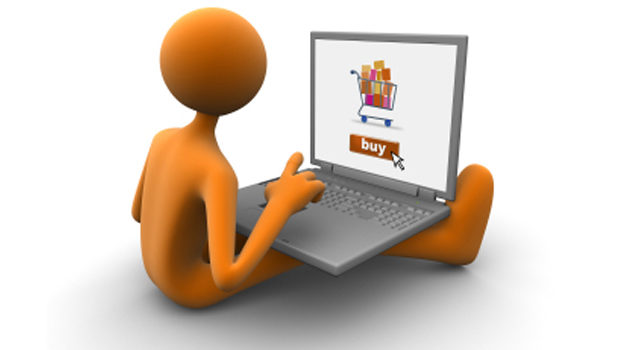 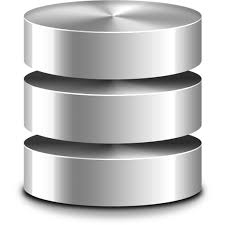 WEB APPLICATION
SUPPLIERS
Shopping cart database
Product ID
Product Description
CUSTOMERS
PRODUCTS
INVENTORY
CART
SHOPPING_HISTORY
INVOICE
VENDORS
User ID (Unique, Primary Key)
First Name
Last Name
Password
Security Level
Invoice ID
User ID (Foreign Key)
…
User ID (Foreign Key)
…
Vendor ID
KNOWLEDGE and tools REQUIRED
MySQL properly installed and configured
Access to phpMySQL page
MySQL Workbench
DELIVERABLES
Word document containing
Screenshots of phpMyAdmin/Workbench page showing 
Shopping Cart database and tables
Relationship between tables
SQL Script for each table
RESOURCES
Dynamic Web Programming and HTML5
Chapter 9. Database-Driven Websites
MySQL Relational Database Tutorial (https://youtu.be/-4PuIaEVaiQ )
An Introduction to Relational Databases (https://youtu.be/z2kbsG8zsLM )